Elektronická  učebnice - I. stupeň                     Základní škola Děčín VI, Na Stráni 879/2  – příspěvková organizace                                     Svět kolem nás
112.1  AUSTRÁLIE
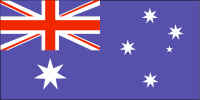 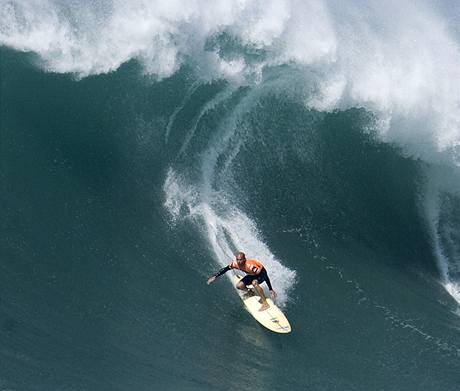 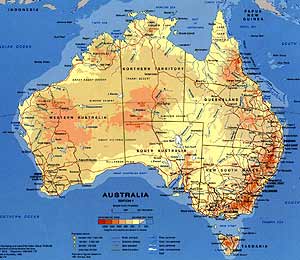 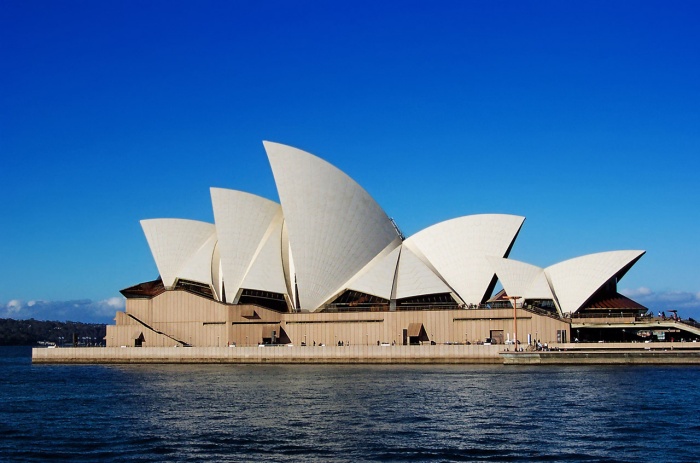 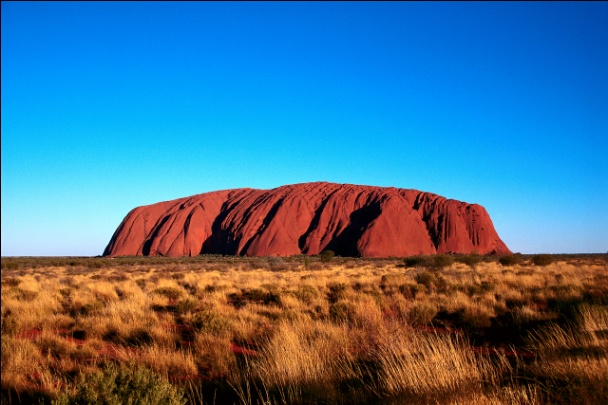 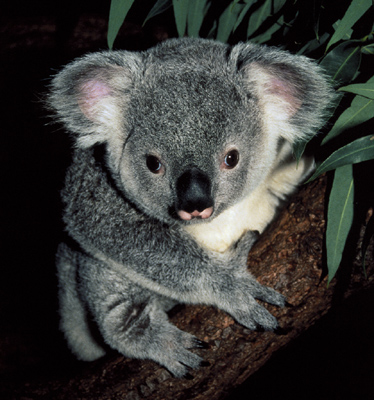 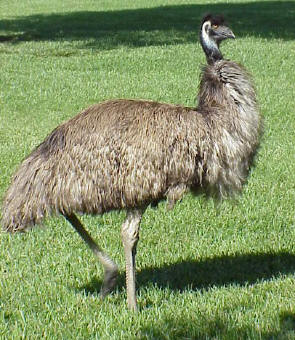 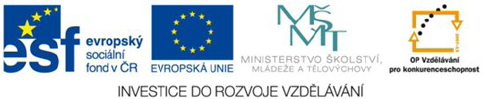 Autor: Mgr. Hana Kopčanová
[Speaker Notes: Víte, kdo způsobuje angínu, chřipku, nebo neštovice?]
Elektronická  učebnice - I. stupeň                      Základní škola Děčín VI, Na Stráni 879/2  – příspěvková organizace                                    Svět kolem nás
112.2  Co už víš?
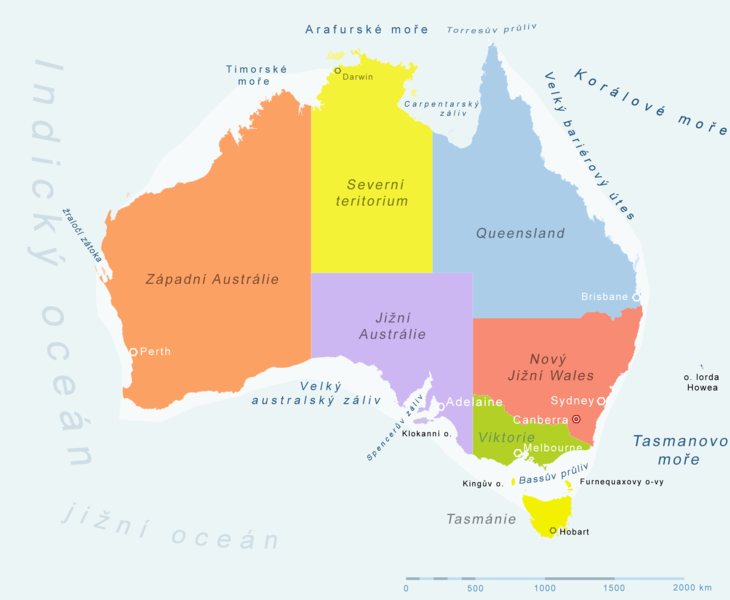 Austrálie je jedním ze šesti kontinentů.

 Austrálie je zároveň i samostatným státem.

 Austrálie je ostrovní stát.
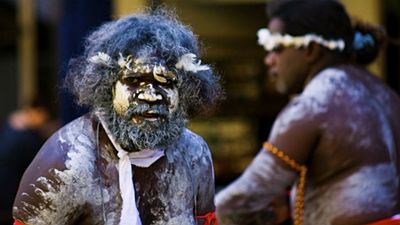 Aboridžinci (Austrálci) – původní obyvatelé Austrálie
Elektronická  učebnice - I. stupeň                      Základní škola Děčín VI, Na Stráni 879/2  – příspěvková organizace                                    Svět kolem nás
112.3  Jaké si řekneme nové termíny a názvy?
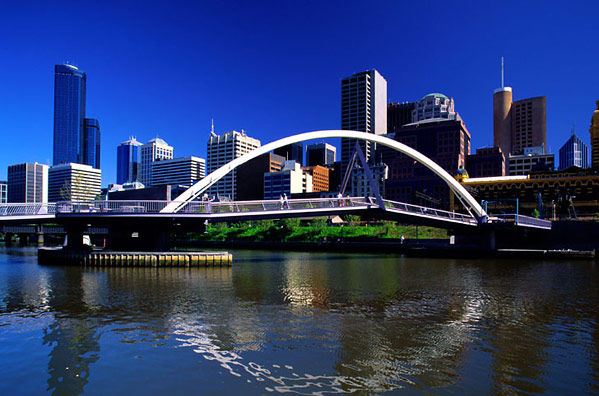 Velké předělové pohoří - pohoří v Austrálii

 Mt. Kosciusko - nejvyšší hora Austrálie

 Sydney, Melbourne - velká města Austrálie

 Canberra - hlavní město Austrálie

 kolonie - hospodářsky, politicky závislé území na jiném státu
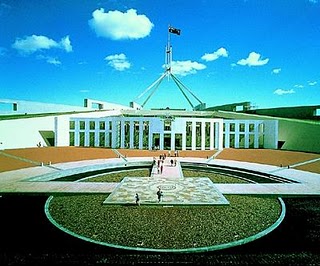 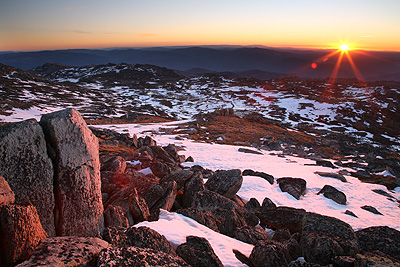 Melbourne
Canberra
Velké předělové pohoří, Mt. Kosciusko
Elektronická  učebnice - I. stupeň                      Základní škola Děčín VI, Na Stráni 879/2  – příspěvková organizace                                    Svět kolem nás
112.4  Co si řekneme nového?
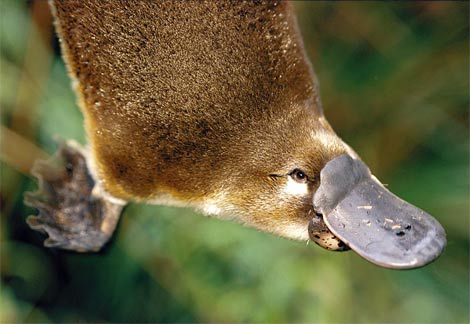 ptakopysk podivný
Austrálie leží v jižní části východní polokoule.

  Austrálii omývá Indický a Tichý oceán.

  Austrálie je bývalá kolonie Velké Británie, proto je zde úředním jazykem angličtina.  

  Hlavním městem je Canberra, největším městem je však Sydney.

  Austrálie je nejsušším kontinentem, převažují zde pouště. Řeky hodně vysychají. Největší řekou je Darling a Murray. Pouze na východě se rozprostírá Velké předělové pohoří.

 Austrálie je vyspělý průmyslový a zemědělský stát, má velké zásoby nerostných surovin. Těží se zde suroviny od vzácných kovů  po ropu. Významný je chov ovcí.

 V Austrálii žijí živočichové a rostliny, které nenajdeme jinde na světě. Mezi vzácné druhy patří eukalyptus, ptakopysk, koala, klokani, emu aj. .
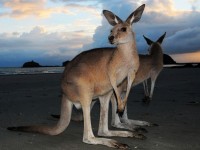 klokani
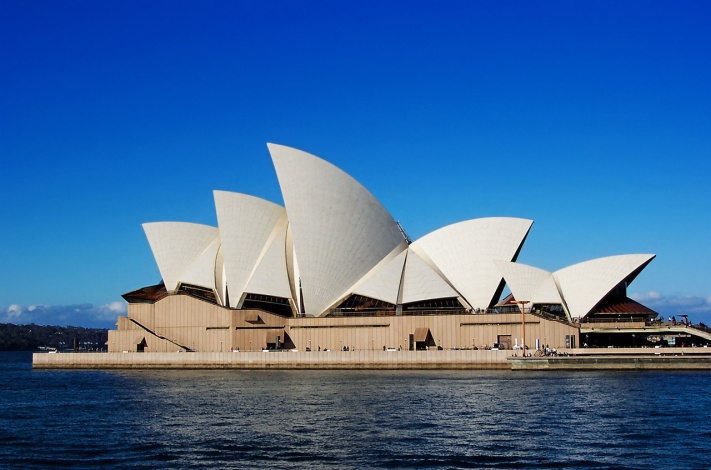 Opera House, Sydney
Elektronická  učebnice - I. stupeň                       Základní škola Děčín VI, Na Stráni 879/2  – příspěvková organizace                       	          Svět kolem nás
112.5  Procvičení a příklady
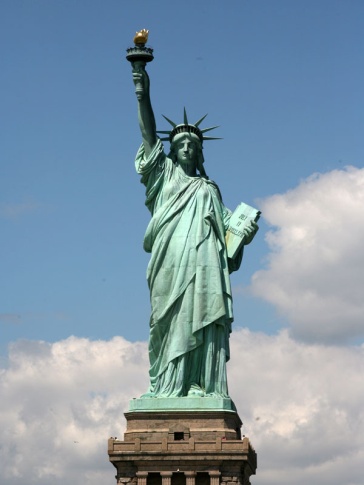 Vyškrtni obrázky, které  nepatří do Austrálie.
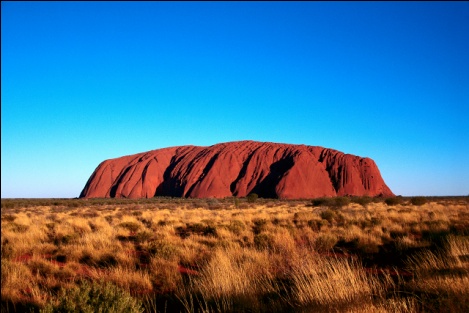 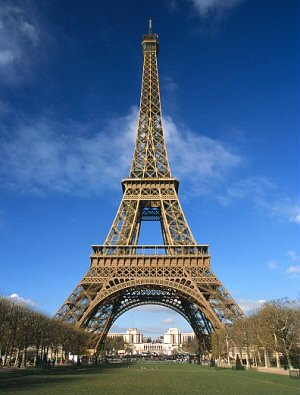 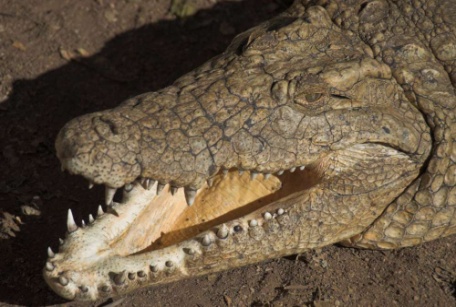 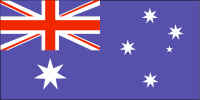 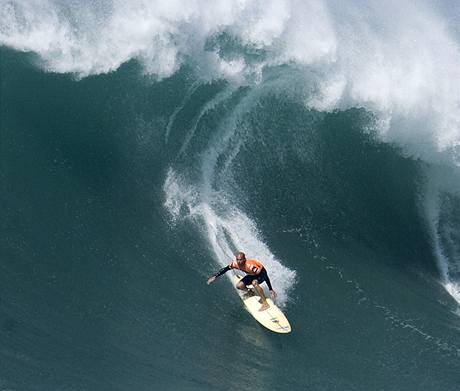 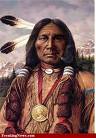 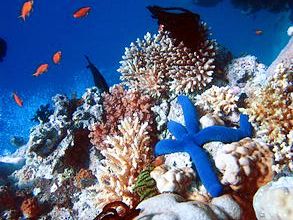 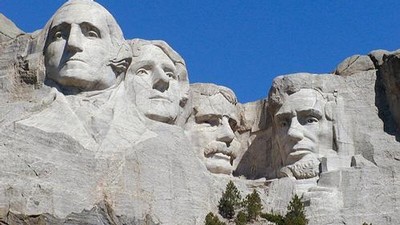 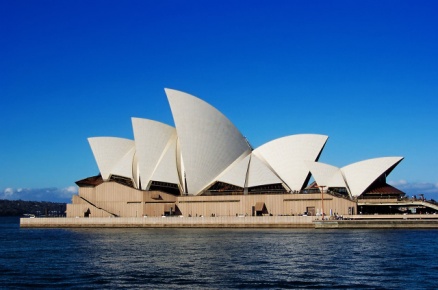 Elektronická  učebnice - I. stupeň                      Základní škola Děčín VI, Na Stráni 879/2  – příspěvková organizace                       	          Svět kolem nás
112.6  Něco navíc pro šikovné
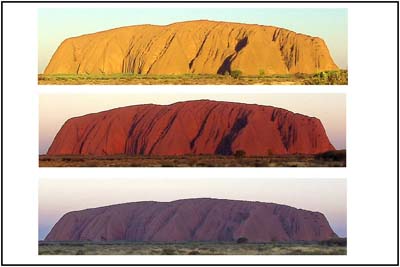 Víte, že…?
 V Austrálii žije 8 z 10 nejjedovatějších hadů světa.

 Opera House v Sydney připomíná svým tvarem plachetnici vyplouvající z přístavu. Je považována za symbol Austrálie.

 Uluru (Ayers rock) je nejobjemnější monolit na světě, který leží ve středu Austrálie. Zajímavostí je, že během dne několikrát změní barvu. 

 Sousední státem Austrálie je proslulý Nový Zéland, který inspiruje filmaře svou nedotčenou přírodou. Natáčel se zde např. Pán Prstenů.

 Velký korálový útes na severu australského pobřeží je největší korálový útes světa a ráj potápěčů.

 Původní obyvatelé Austrálie se nazývají Aboridžinci a obývají ostrov více jak 20 000 let. Staré skalní rytiny patří k nejstarším památkám skalního umění na světě.
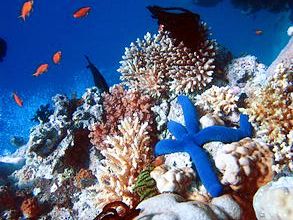 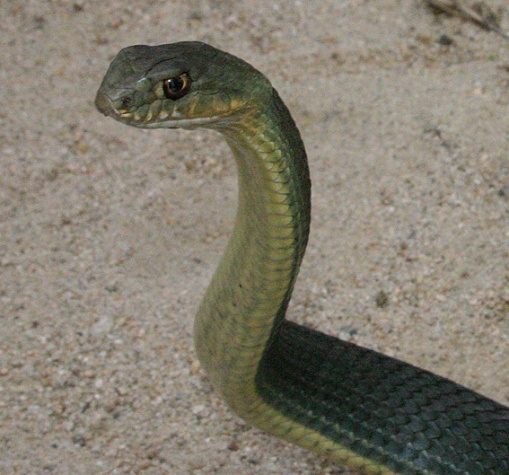 Elektronická  učebnice - I. stupeň                      Základní škola Děčín VI, Na Stráni 879/2  – příspěvková organizace                                    Svět kolem nás
112.7  Sydney
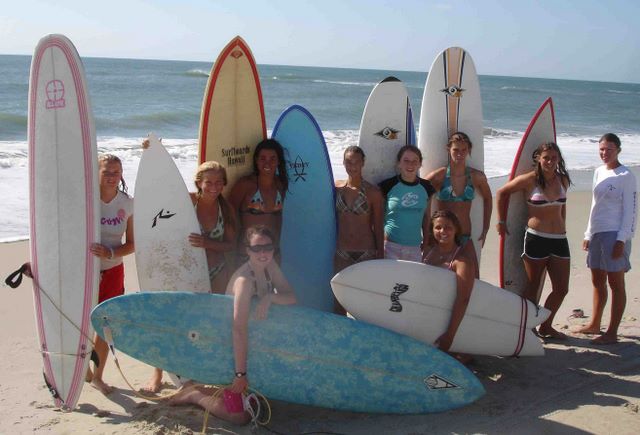 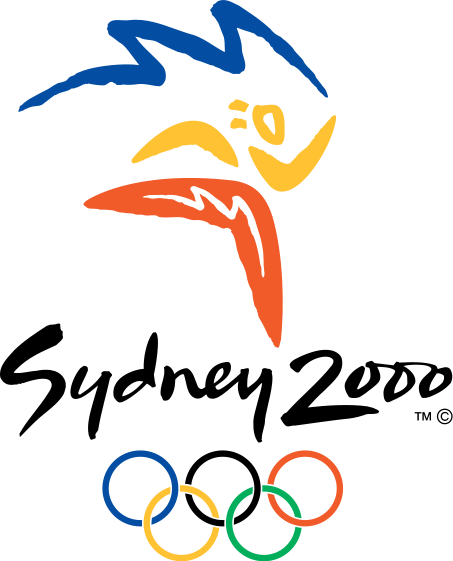 Sydney is the largest and most populous city in Australia. Sydney is on the south-east coast.  
The population is 4,5 million. 
Sydney is a world city of politics, culture and science.  There are a lot of museums, universities, galleries, theatres, cinemas, sport´s events – for example the races of F1, the Sydney 2000 Summer Olympic Games .
Famous is the Opera House. There are a lot of beaches, surfers and parks.
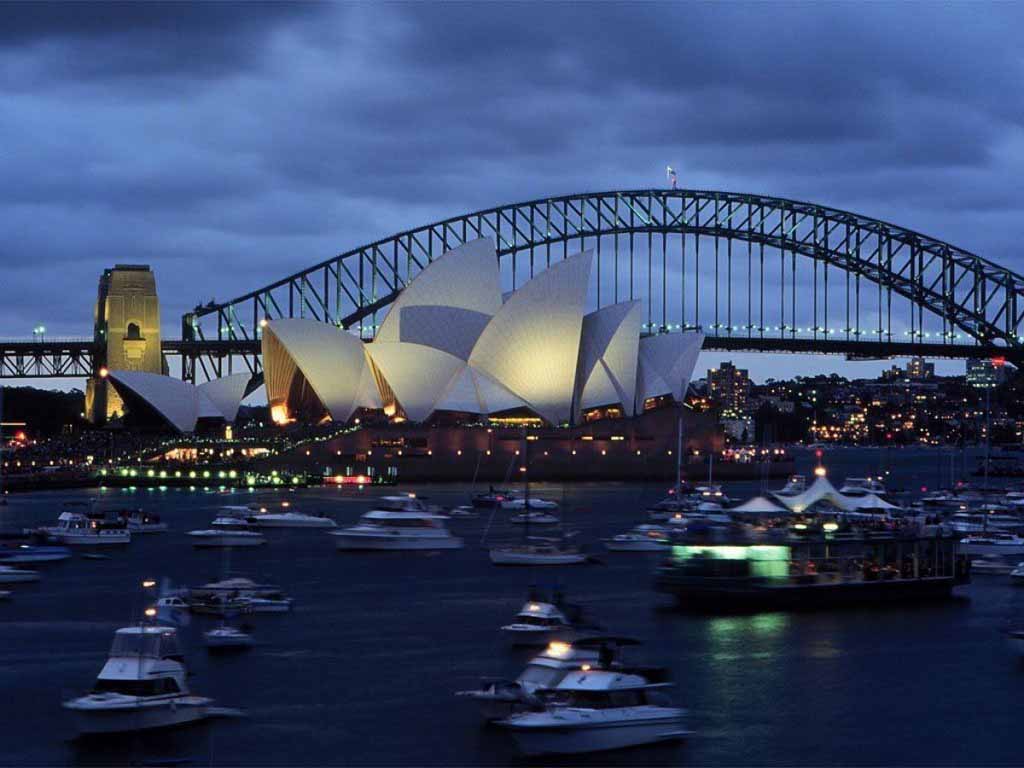 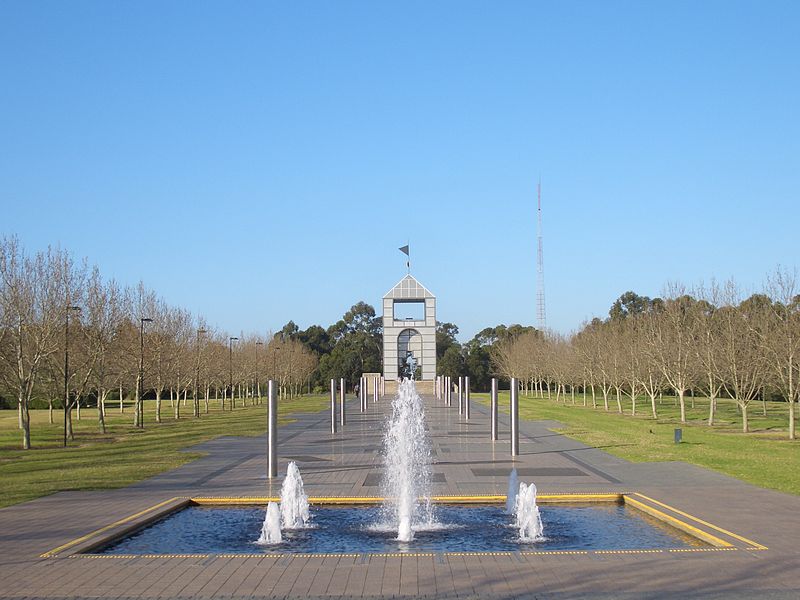 Vocabulary:
populous- lidnatý
south-east coast- jihovýchodní pobřeží
population- obyvatelstvo
science- věda
races- závody
Summer Olympic Games- letní olympijské hry
surfers- surfaři
Elektronická  učebnice - I. stupeň                       Základní škola Děčín VI, Na Stráni 879/2  – příspěvková organizace                       	         Svět kolem nás
112.8  Test znalostí
Správné odpovědi:
c
b
a
d
Test  na známku
Elektronická  učebnice - I. stupeň                       Základní škola Děčín VI, Na Stráni 879/2  – příspěvková organizace                       	        Svět kolem nás
112.9  Použité zdroje, citace
Místo, kde žijeme, I. Smolová, Z. Szczyrba, učebnice pro 4. a 5. ročník ZŠ, nakladatelství Prodos
http://files.cestujeme-po-svete.webnode.cz/200000002-8fb6090afe/australia_map2.jpg
http://cache2.allpostersimages.com/p/LRG/20/2097/6GP2D00Z/plakaty/groenhout-christopher-opera-house-and-sydney-harbour-bridge-with-crowded-harbour-on-new-years-eve-sydney-australia.jpg
http://ecomstation.ru/pic/articles/sydney2000.gif
http://nd05.jxs.cz/822/223/cf9a7f5138_82392636_o2.jpg
http://nd01.jxs.cz/592/120/0499a697b5_20931341_o2.jpg
http://aa.ecn.cz/img_upload/e6ffb6c50bc1424ab10ecf09e063cd63/albums/userpics/10004/Blue_Linckia_Starfish.JPG
http://beautifulplacestovisit.com/wp-content/uploads/2010/06/Uluru_Ayers_Rock_Alice_Springs_Australia111.jpg
http://www.australie.nase-cesty.cz/sites/4e9c76a40a71375e350022c7/assets/4e9c7ac20a71375e35002399/kam_v_australii_krokodyl-1000.jpg
http://nd01.jxs.cz/156/338/0fb0ef2c3d_27470569_o2.jpg
http://www.usa24.cz/wp-content/gallery/socha-svobody/socha-svobody-3.jpg
http://upload.wikimedia.org/wikipedia/commons/1/10/Mount_Rushmore_National_Memorial.jpg
http://upload.wikimedia.org/wikipedia/commons/0/08/Sydney_Opera_House_Sails_edit02.jpg
http://images.nationalgeographic.com/wpf/media-live/photos/000/006/cache/platypus_662_600x450.jpg
http://www.iicmelbourne.esteri.it/NR/rdonlyres/3B6478D9-0B30-4EDB-91F6-E27BAED01651/91960/beautiful_city_of_melbourne1.jpg
http://trialx.com/curetalk/wp-content/blogs.dir/7/files/2011/05/cities/Canberra-3.jpg
http://ih0.redbubble.net/image.5110473.9236/flat,550x550,075,f.jpg
http://animaldiscoveryonline.com/animal-pictures/emu-2.jpg
http://media.novinky.cz/012/170121-original1-8bu1k.jpg
Elektronická  učebnice - I. stupeň                      Základní škola Děčín VI, Na Stráni 879/2  – příspěvková organizace                       	          Svět kolem nás
112.10  Anotace